SHEBER
РЕМОНТ КОЖГАЛАНТЕРЕИ
Общая информация о проекте и условия для инвестора
1.Сеть мастерских  по реставрации кожгалантереи, ремонт и химчистка  обуви, чемоданов, сумок и изготовление ключей. За 2 года работы наработали более 1500 постоянных клиентов. Сейчас работают 2 филиала, готовимся к открытию 3 филиала в одном из крупных ТРЦ страны. Сотрудничаем со многими обувными магазинами и химчистками города. 
2. 10 000 000 тенге
3.Условия инвестирования:
Минимальная сумма на одного инвестора для входа 1 000 000 тг
Рассматриваю только займ
36% в год
Срок 36 месяцев
Прибыль инвестора 10 800 000 тг
4. Факторы инвестиционной привлекательности:
С каждым днем на рынке растет спрос на наши услуги. Мы сохраняем бюджет нашей ЦА  на повторную покупку дорогих, брендовых изделии, а так же можем модернизировать устаревшие, но любимые обуви и сумки.
У нас 100% халяльный бизнес.
Сотрудничаем с СММ агенством 
50% клиентов возвращаются к нам снова, основной трафик клиентов от сарафанного радио и от продвижения в социальных сетях.
Бизнес модель
Мы предоставляем услуги по реставрации и химчистке кожгалантереи, ремонту чемоданов, и.т.д.
Наша ЦА это средний класс и выше. 
Боли нашей ЦА:
Испорченные брендовые, люксовые изделия (обувь, сумки, верхняя одежда, чемоданы)
Грязная обувь
Потускневшие обуви, сумки, ремни
Сломанные чемоданы после перелетов
Потерянные, сломанные ключи
Устаревшая, но очень удобная и любимая обувь
         Решения, которые мы предлагаем:
Реставрация любой сложности
Глубокая, легкая и экспресс чистка
Устранение царапин и потертостей, полная покраска
Замена колеса и ручек на чемоданах, а так же реставрация трещин на пластиковых корпусах
Изготовление ключей и домофонных магнитов
Полная модернизация обуви по желанию клиента
3. Работаем с СММ агенством, продвигаемся через таргетинг в социальных сетях.
4. Основной трафик клиентов приходят по сарафанному радио и через продвижение в социальных сетях. То есть это уже “теплые клиенты”, которые приходят с конкретным запросом. А так же мы используем разные воронки продаж для привлечения новых клиентов. Есть разные сценарии разговоров с клиентами, которые приводят к успешным сделкам.
5. После принятия заказа мастер приступает к работе в порядке очереди. Работы выполняются в тех филиалах, в которых были приняты. Сроки выполнения работ варьируются от 1 до 10 дней, в зависимости от сложности работ. После завершения работ администратор уведомляет клиента о готовности заказа. Работаем по 100% предоплате.
6. В данный момент, готовимся к открытию 3 филиала в ТРЦ MEGA PARK. За 2 года работы наладили взаимовыгодное сотрудничество с химчистками и обувными магазинами. Есть база лояльных клиентов. Более 14000 живых подписчиков в инстаграм. Налажена вся операционная часть бизнеса и закупочный процесс. 
7. Мы единственная мастерская в городе Алматы, где большой спектр услуг по ремонту чемоданов. Работаем исключительно с материалами из Европы. Привлекаем на работу людей с инвалидностью. Все наши работы 100% ручная работа.
Рынок

Так как сейчас спрос на услуги большой, наблюдаем скачок наполняемости рынка. Но с учетом того, что все хорошие мастера работают на своих стабильных местах, новым мастерским сложно оставаться на плаву. Сейчас стало очень много спа для обуви на рынке, но мы не считаем их конкурентами, так как у них очень узкий спектр услуг. 
Рынок заполнен на 40%. Ключевыми игроками в нем являются Маленькая Италия и Кожмастер. У них большой срок существования на рынке и хорошие мастера. Есть еще сеть мастерских Shoe shine, у них все топовые локации.
Основатель

Основателем сети мастерских “SHEBER” является - Равиль, 27 лет. 
После окончания школы работал официантом, затем 3 года проработал в аэропорту упаковщиком, после работал в ломбарде, на всех работах быстро повышался в должности. В последствие есть опыт работы директором по развитию в кафе и ломбарде, открывал большое количество филиалов. 
Потом устал от всей этой суеты и ушел работать мастером по ремонту кожгалантереи. 
Захотелось заняться тем что нравиться, тем что приносит удовольствие, так как с детства любил рукоделие.
 До открытия мастерской были 7 разных попыток в предпринимательстве. Каждая попытка заканчивалась хорошим опытом. Собрав весь этот опыт и все свои знания была открыта мастерская SHEBER.
Команда

Мастер Айту - работает со дня основания мастерской, опыт работы в этой сфере более 2 лет. Делает работы по кожаным изделиям и чемоданам любой сложности. 

Мастер Санжар - работает более одного года, опыт работы в этой сфере более 1 года. Делает работы по кожаным изделиям и чемоданам любой сложности.

Мастер Арнасбек - работает более одного года, опыт работы в этой сфере более 1 года. Делает работы по чемоданам любой сложности.

Мастер Тимур - работает более 2 лет, опыт работы в этой сфере более 7 лет. Делает работы по кожаным изделиям любой сложности.
На что нужны инвестиции

1. Открытие еще 2 филиала в городе Алматы
2. Повышение квалификации сотрудников.
3. Освоение новых технологий.
4. Закуп высокоточных станков для работы.
Финансовые прогнозы по проекту

План доходов по 5 филиалам:

Месячный доход составляет  10 500 000 тенге.
2.План по оплате аренды помещений и коммунальных платежей по 5 филиалам:

Месячный фонд оплаты аренды и коммунальных платежей составляет  1 500 000 тенге.
3. План по персоналу по 5 филиалам:

Месячный фонд оплаты труда составляет  5 200 000 тенге.
4. Прочие расходы (закуп, реклама, и т д) составляет 1 050 000 тг. 

5. Чистая прибыль в месяц 2 750 000 тг.
ИТОГ:

Мы любим то чем занимаемся, и у нас большие планы которые мы обязательно реализуем.
У нас устойчивые методы обучение сотрудников и удержания их на долгие годы.
Наша сфера одна из низкоконкурентных.
Наша сфера востребована и приносит только пользу обществу.
Контакты

Директор: Смадилов Равиль Ерланович

Номер телефона: 8 (708) 333 91 21

Инстаграм:  sheber.kz.almaty

Почта: sheber.kz.almaty@gmail.com
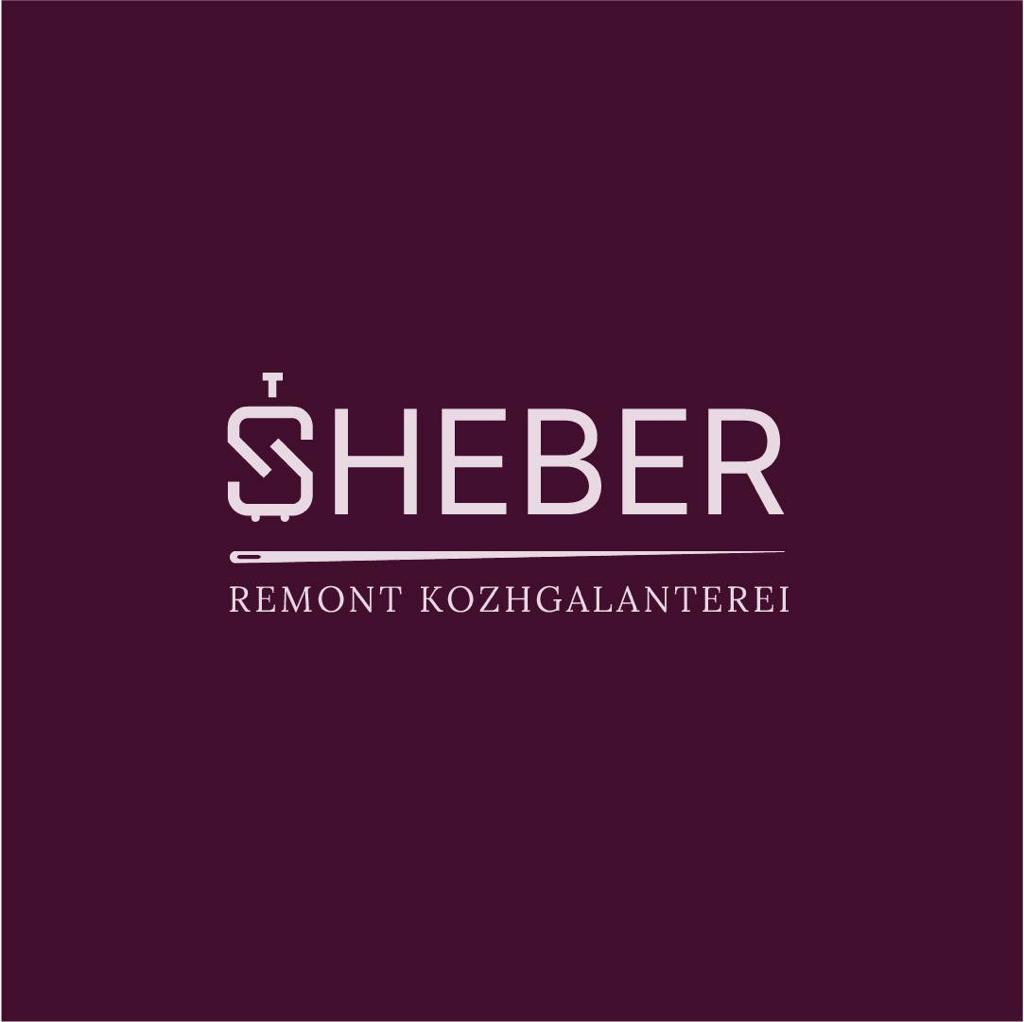